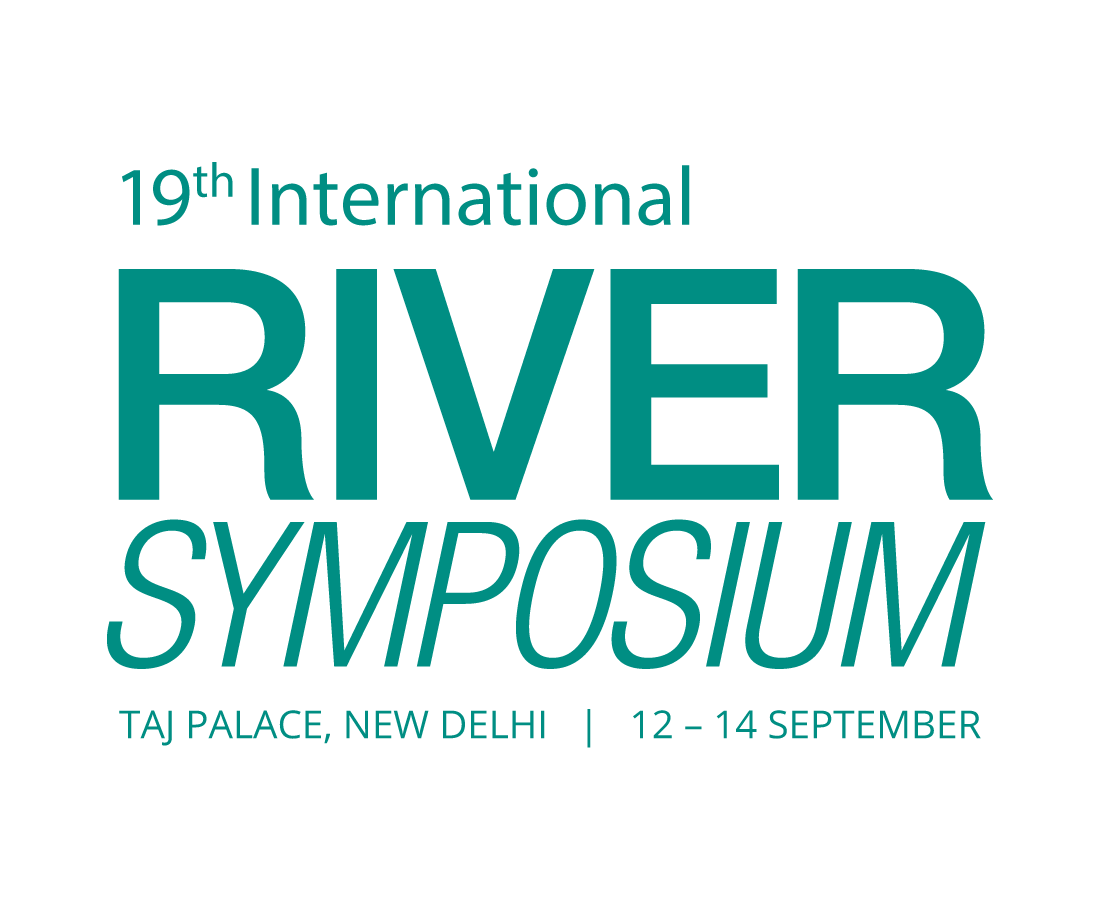 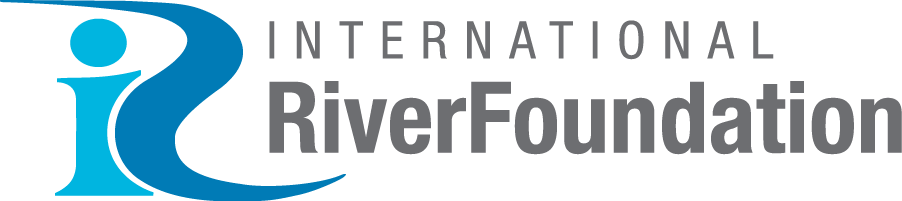 TAJ PALACE, NEW DELHI  |  12 – 14 SEPTEMBER 2016
Multi-stakeholder Tributary approach to River Restoration
Insights from the field
Rajesh Ramamoorthy
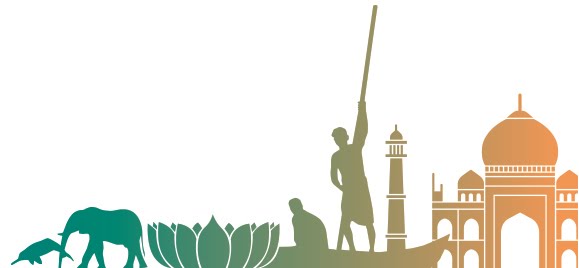 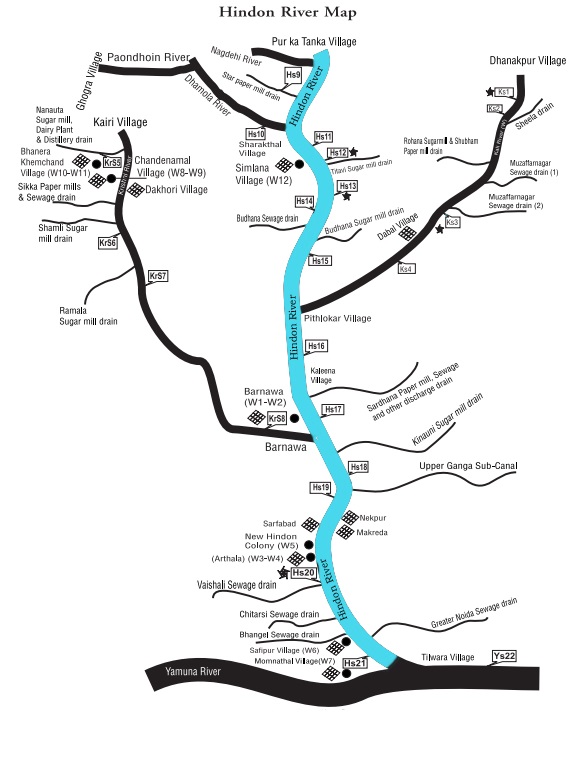 Hindon River, tributary of the Yamuna

300 kms

Flows in Western UP

2030 Water Resources Group pilot
Map Source : 
Janhit Foundation
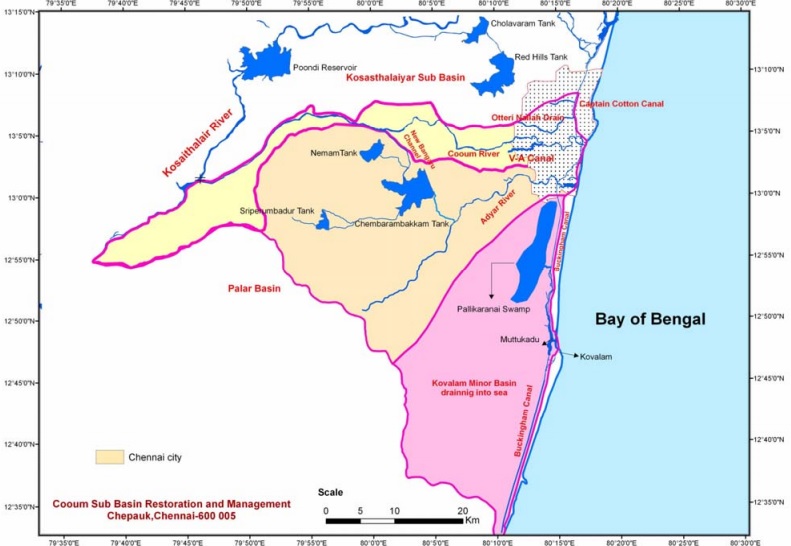 Adyar (42 kms) Cooum (72 kms) & Kosasthalaiyar (136 kms) Chennai and neighbouring districts of Kanchipuram & Thiruvallur
CSO movement    			Map Source: Cooum Sub Basin Restoration & Management
Establishing Multi-stakeholder groups at the local level
Trust is fundamental to establishing multi-stakeholder groups
Goal is common, approaches adopted may be different
Need to understand local dynamics and historical context
Important to stay non-partisan and spell out role clearly
Actors in the state of Uttar Pradesh
Divisional Commissioner
Nagar Nigam / Palika
Pollution Control Board
City Development Authority
District Magistrate
Jal Nigam
Local Academia
ADM - Finance & Revenue
Irrigation department
Local CSO / NGO / Farmers
Agriculture department
ADM - Executive
Industry / Industry associations
Forest department
MP / MLA
Urban / Rural Development
State level
City level
District level
Challenges
District / City administration - Decision making or Implementation bodies?
Enforcement of existing acts / policies
Lack of transparent and accurate data 
Politics and Conflicts
How do you sustain groups in the long run?
Way forward
State leadership is key
Explore methods of engagement with government such as Steering committees at the District level, leverage contacts in Departments / Authorities 
Local issues such as Solid Waste Management can be dealt with relatively easier
Short term objectives rather than ambitious targets
Strong Citizen’s movement / Local leadership
Employ legal route as necessary
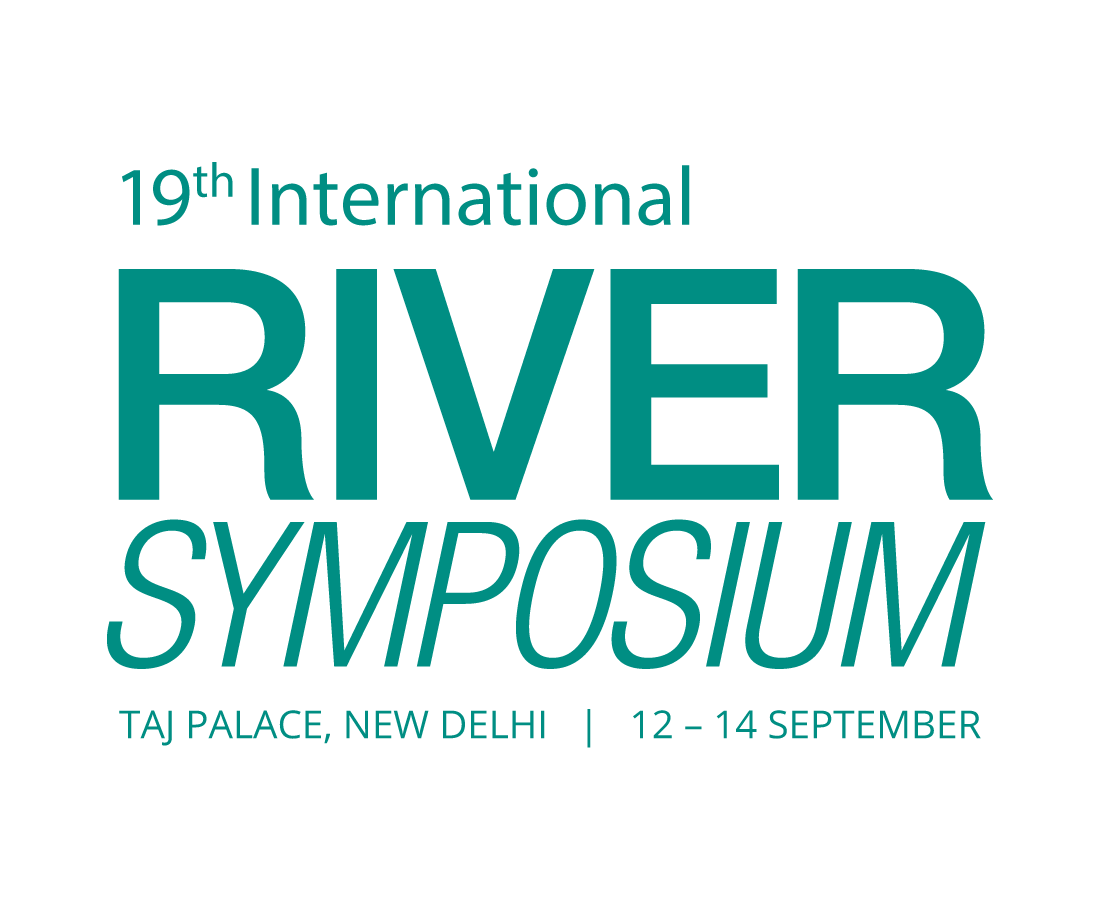 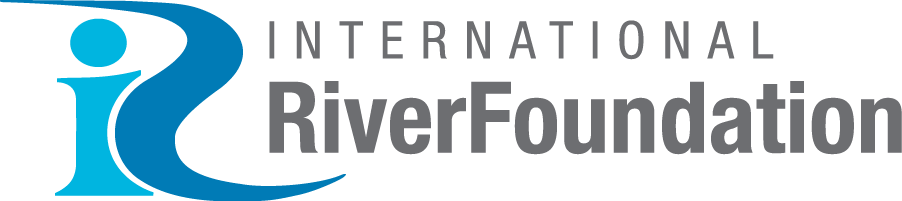 TAJ PALACE, NEW DELHI  |  12 – 14 SEPTEMBER 2016
Thank you for your attention
Rajesh Ramamoorthy
rajesh.ramamoorthy@gmail.com
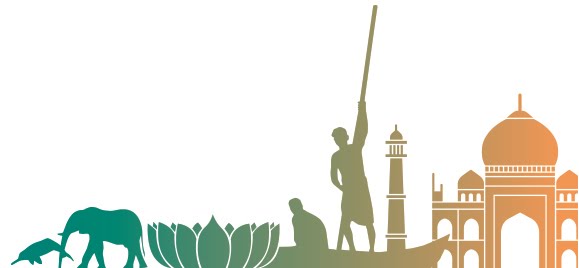